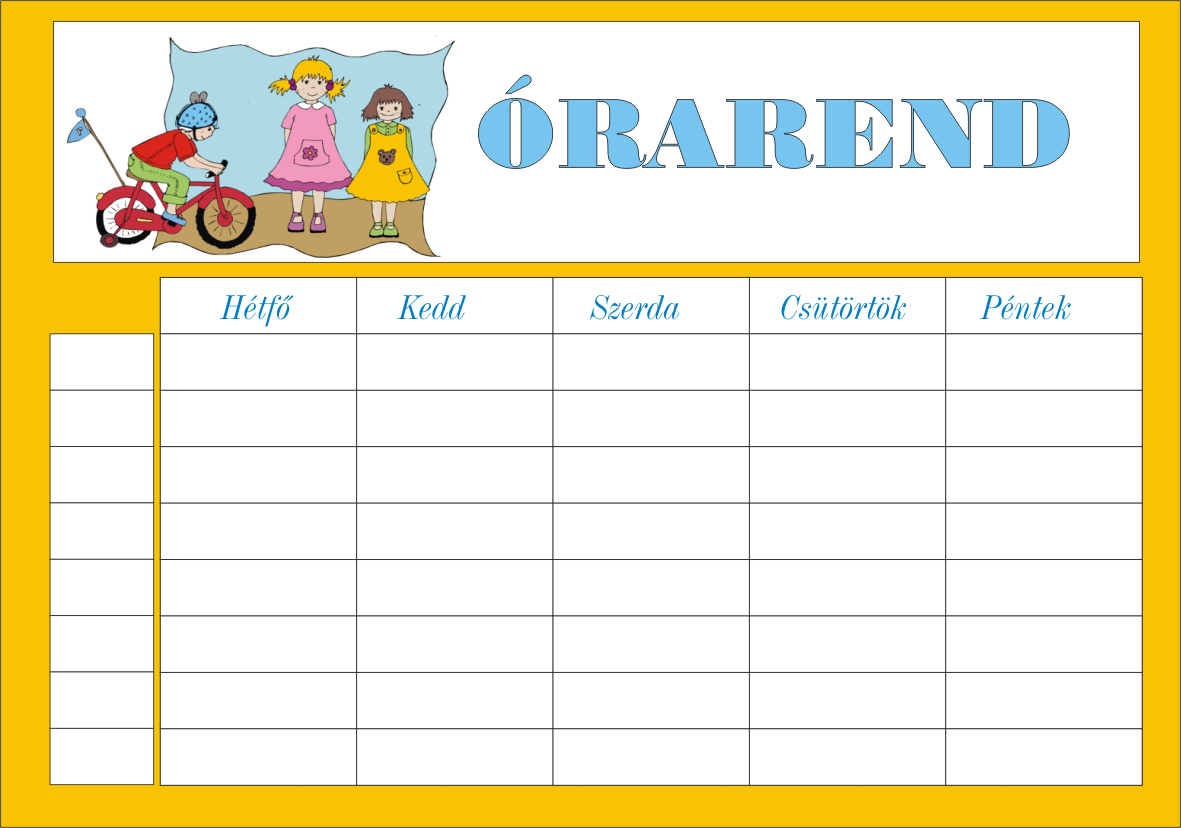 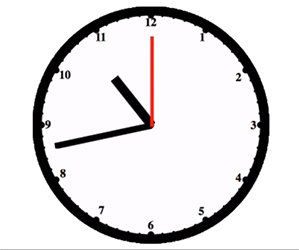 D
RE
[Speaker Notes: Felépítése – megbeszélés]
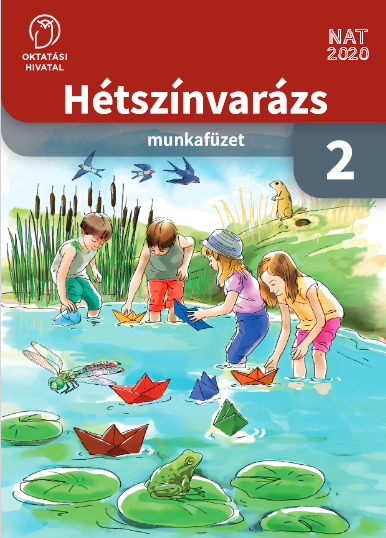 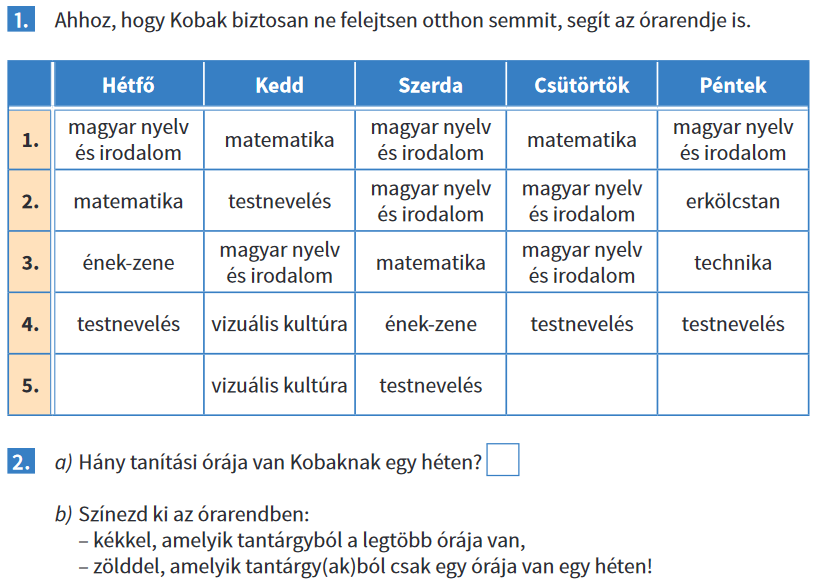 11.
22
[Speaker Notes: Szóban: Hány órája van naponta?  Mikor van … óra?  Milyen óra van szerdán a  3. órában?  Stb.]
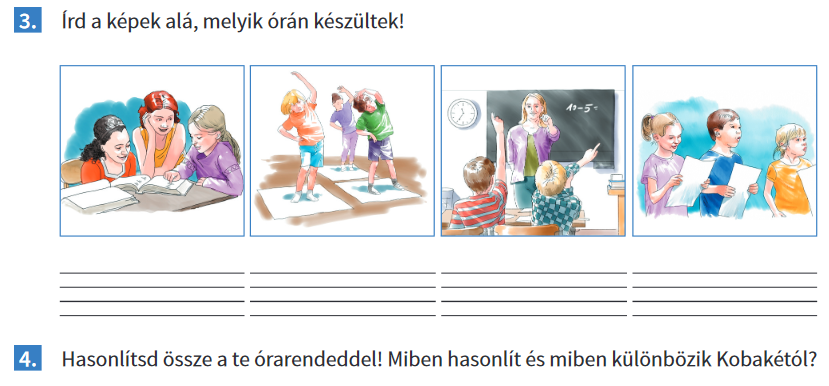 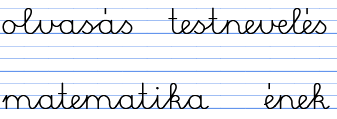 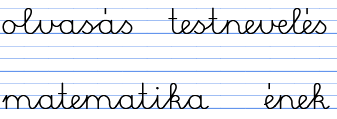 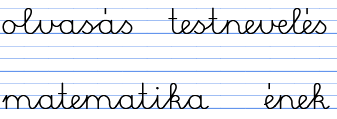 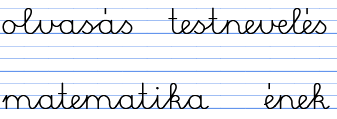 1.
Hangos olvasás
Kié az órarend?
Kié az órarend?
Ki a tanító nénije?
Ki a tanító nénije?
Mivel egészítette ki Anna?
Mivel egészítette ki Anna?
Melyik iskolába jár?
Melyik iskolába jár?
[Speaker Notes: Válaszok megkeresése a szövegben, azonos színnel aláhúzás]
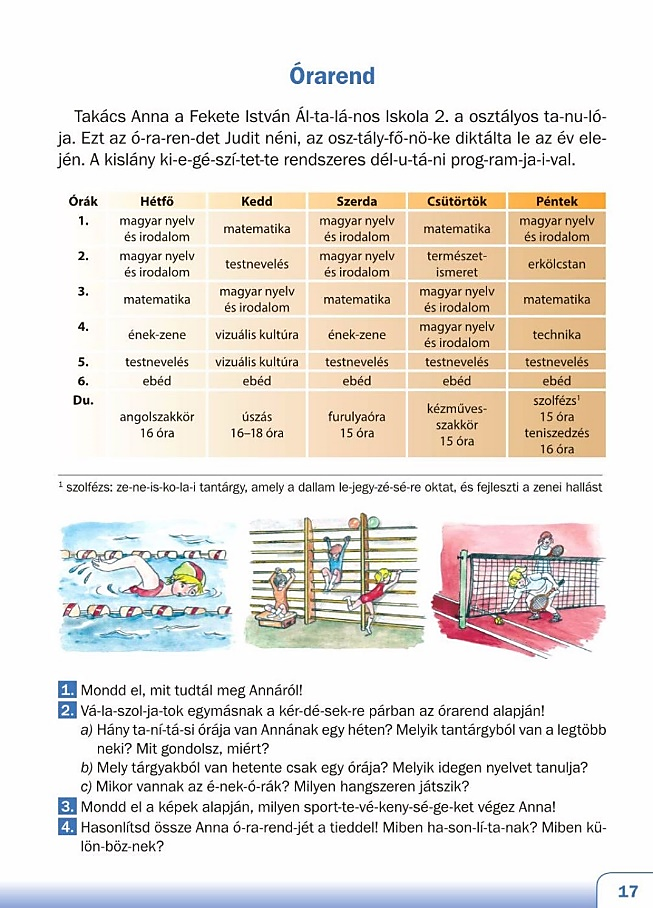 Megfigyelés

Milyen tanórái vannak?

Csütörtöki órarend elmondása

SZOLFÉZS jelentése
Mikor van énekórája?
Mikor ebédel?
Milyen külön órái vannak?
Hány tanórája van naponta?
Hétfőn mi a 3. óra?
[Speaker Notes: Megbeszélés]
Matek óránk mindennap lesz. Az énekkönyvet kedden vesszük elő. Olvasni csak pénteken nem fogunk. Írásóránk kedden és csütörtökön nem lesz. A tornaterembe hétfőn, szerdán és pénteken megyünk tornázni. Csütörtökön két órán keresztül fogunk rajzolni. A technikaórát kedden tartjuk.
matematika
matematika
matematika
matematika
matematika
olvasás
írás
olvasás
olvasás
ének
írás
írás
rajz
testnevelés
olvasás
testnevelés
rajz
technika
testnevelés
[Speaker Notes: Órarend elkészítése az utasítás alapján. Önálló munka]
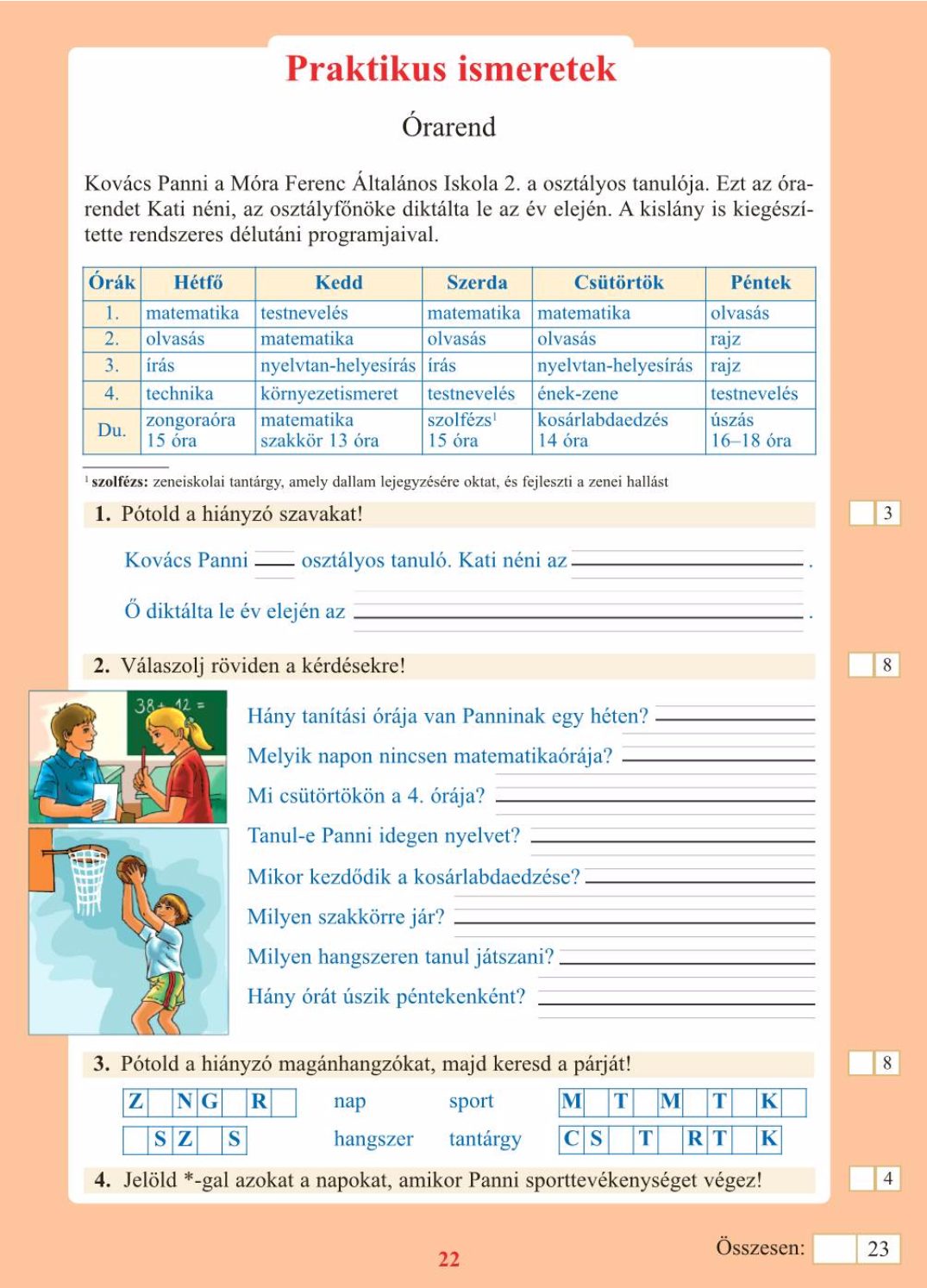 [Speaker Notes: Házi feladat]